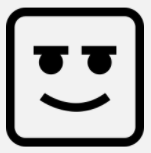 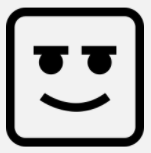 SMILE sessions- Primary
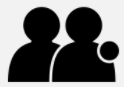 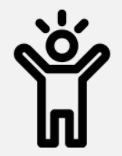 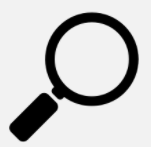 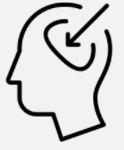 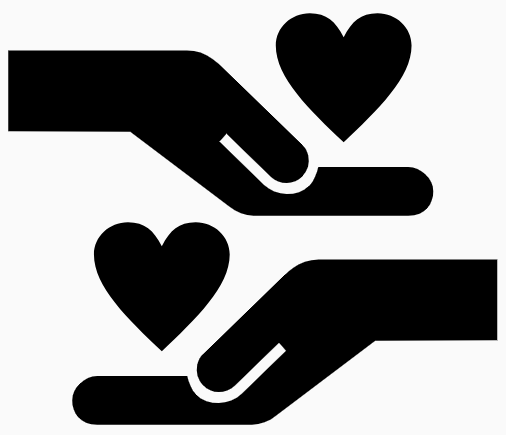 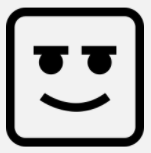 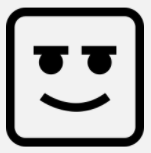 Screen free SMILE - Primary
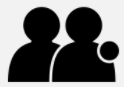 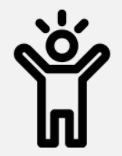 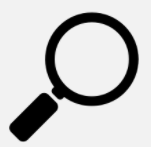 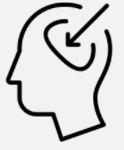 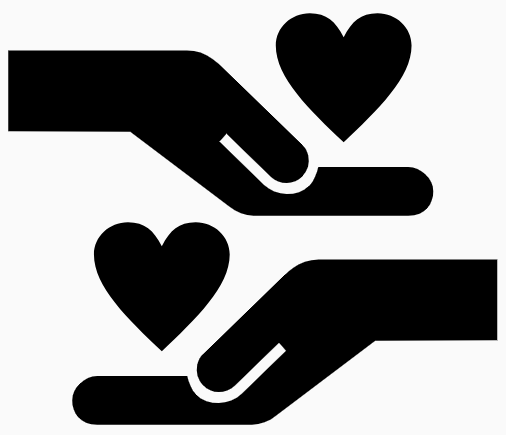 SMILE resources- EYFS KS1/ KS2
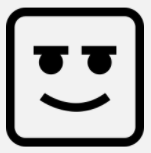 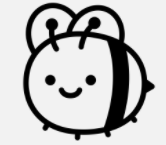 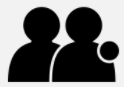 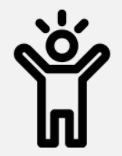 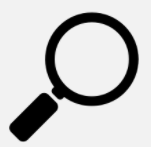 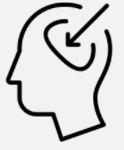 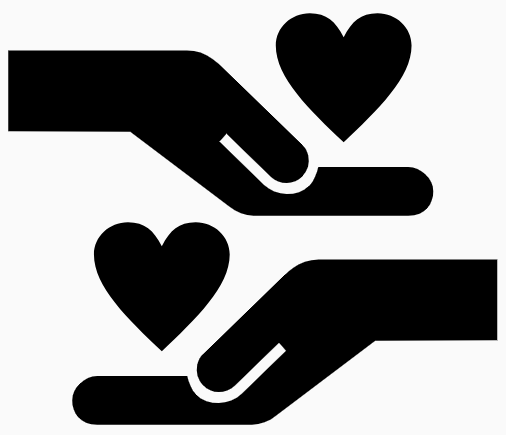